DS PrimeTaper Images
See notes for each of the slides in the NOTES VIEW.
This material is divided into sections. Use only what is appropriate for the location of your presentation.
You should TRANSLATE from English to your local language.
You should ADD YOUR OWN CASES where appropriate.
Where official directions are offered, you must follow the manufacturer instructions (ON LABEL USAGE ONLY). 
All materials are property of Dentsply Sirona or their original copyright holders. 
DO NOT PUBLISH or transfer any slides, images or videos to any other person, institution or company.
[Speaker Notes: This presentation material is the property of Dentsply Sirona Implants.
The entire contents are copyright protected either by Dentspy Sirona or the original authors. This material is furnished only to pre-approved and pre-qualified trainers in order to prepare their own lectures and presentations. You, as an approved, individual presenter, can utilize any of the materials (pictures, animations, videos, logos etc… ) herein for your live presentations. These materials must not be copied, transferred, given or shared in any way given to any other parties or publishers.
 
Do not change any sequence or mode of use of any of the systems described herein.
The drilling protocol and surgical procedures are clinically tested and validated and part of the IFU, therefore any sequences must be demonstrated according to current manufacturer recommendations.

This presentation has been built in 16x9 aspect ratio. When re-formatting to your personal presentation look be careful not to distort any images if moving to a 4x3 screen size.

All video embedded is platform-independent. That means than any MP4 format material should play on both Windows (version 7 and later) and Mac systems.
 
Author: Dentsply Sirona Implants Clinical Affairs
Johanna Nilsson: Johanna.nilsson@dentsplysirona.com
Review date: August 2021]
DS PrimeTaper 3D imagesTable of Contents
Implants					Slide 2
Prosthetics					Slide 7
Instruments					Slide 15
3D imagesImplants
The DS PrimeTaper Implant line is available in different diameters and lengths. The color coding makes it easy to identify the correct connection and to select the right prosthetic components
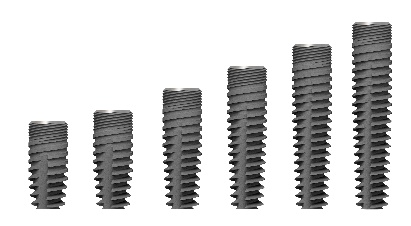 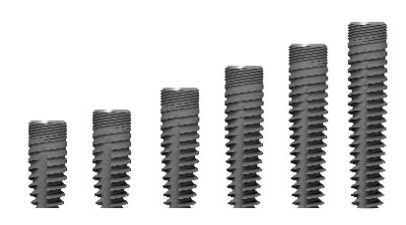 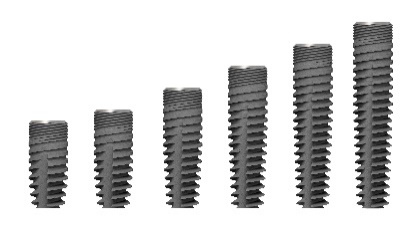 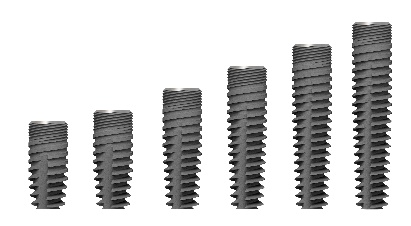 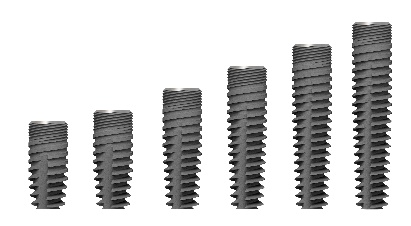 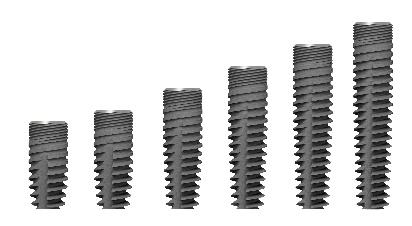 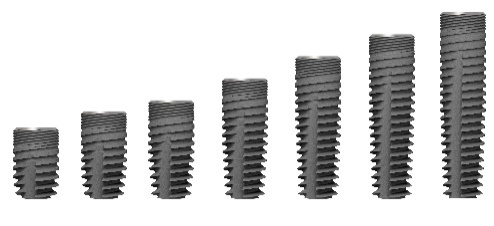 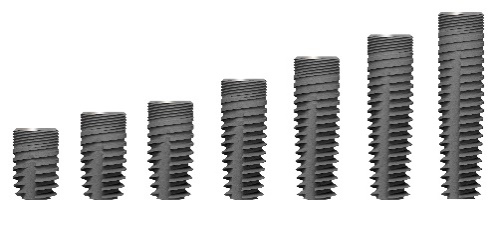 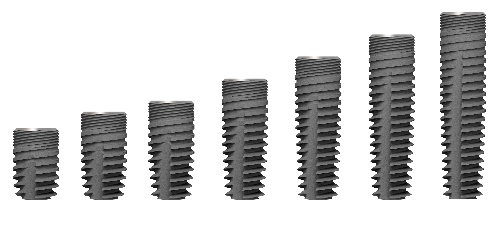 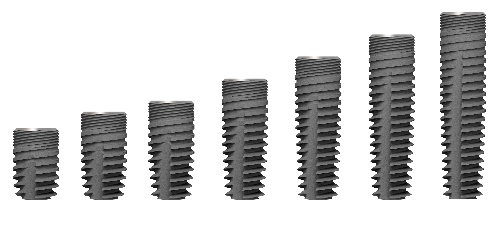 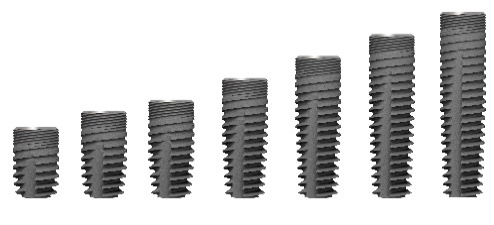 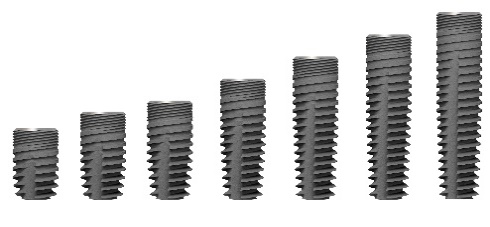 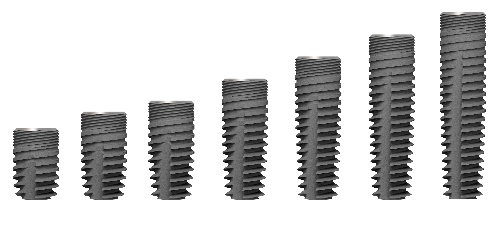 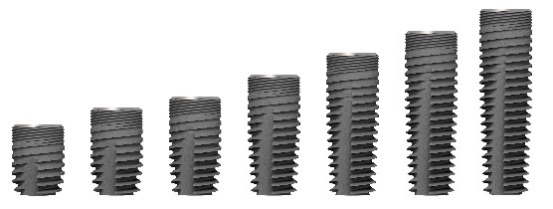 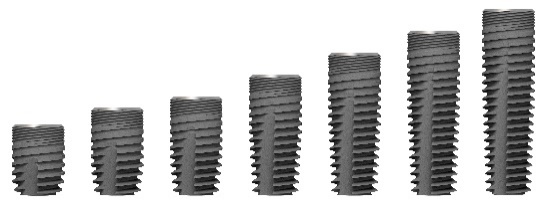 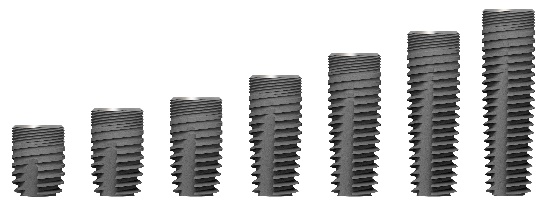 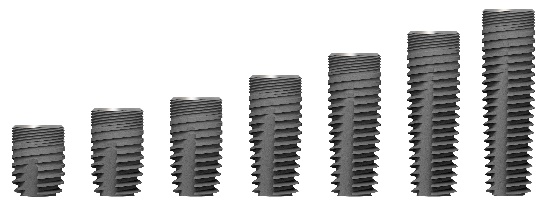 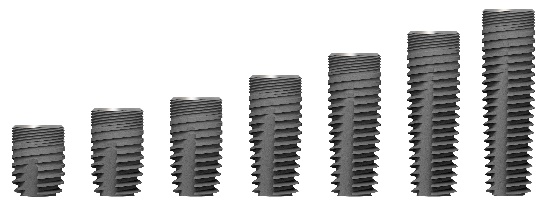 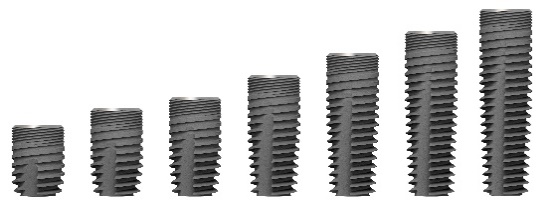 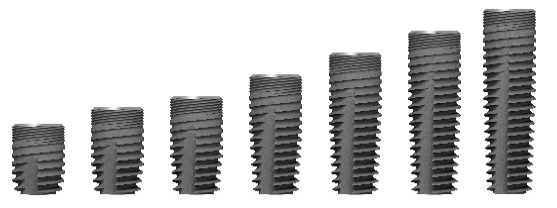 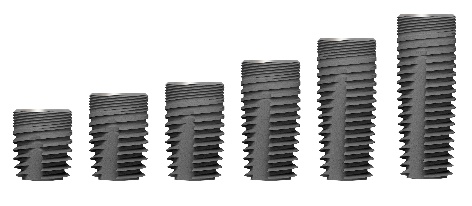 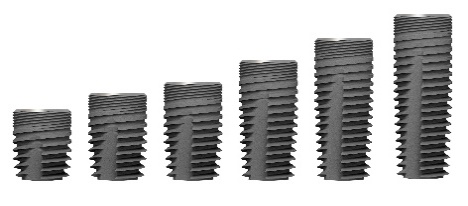 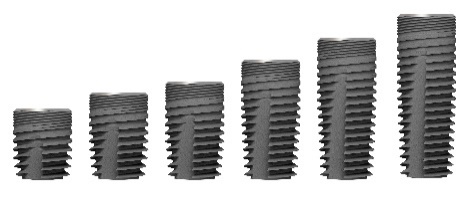 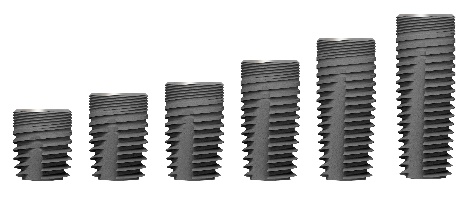 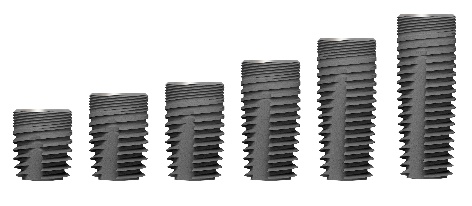 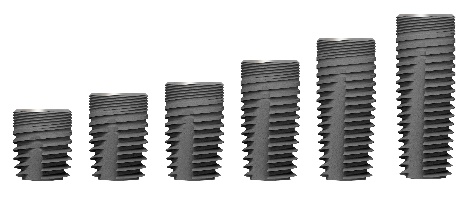 [Speaker Notes: Images from DS PrimeTaperTM Surgical manual and product catalog (32671962-USX-2105)]
3D imagesImplants
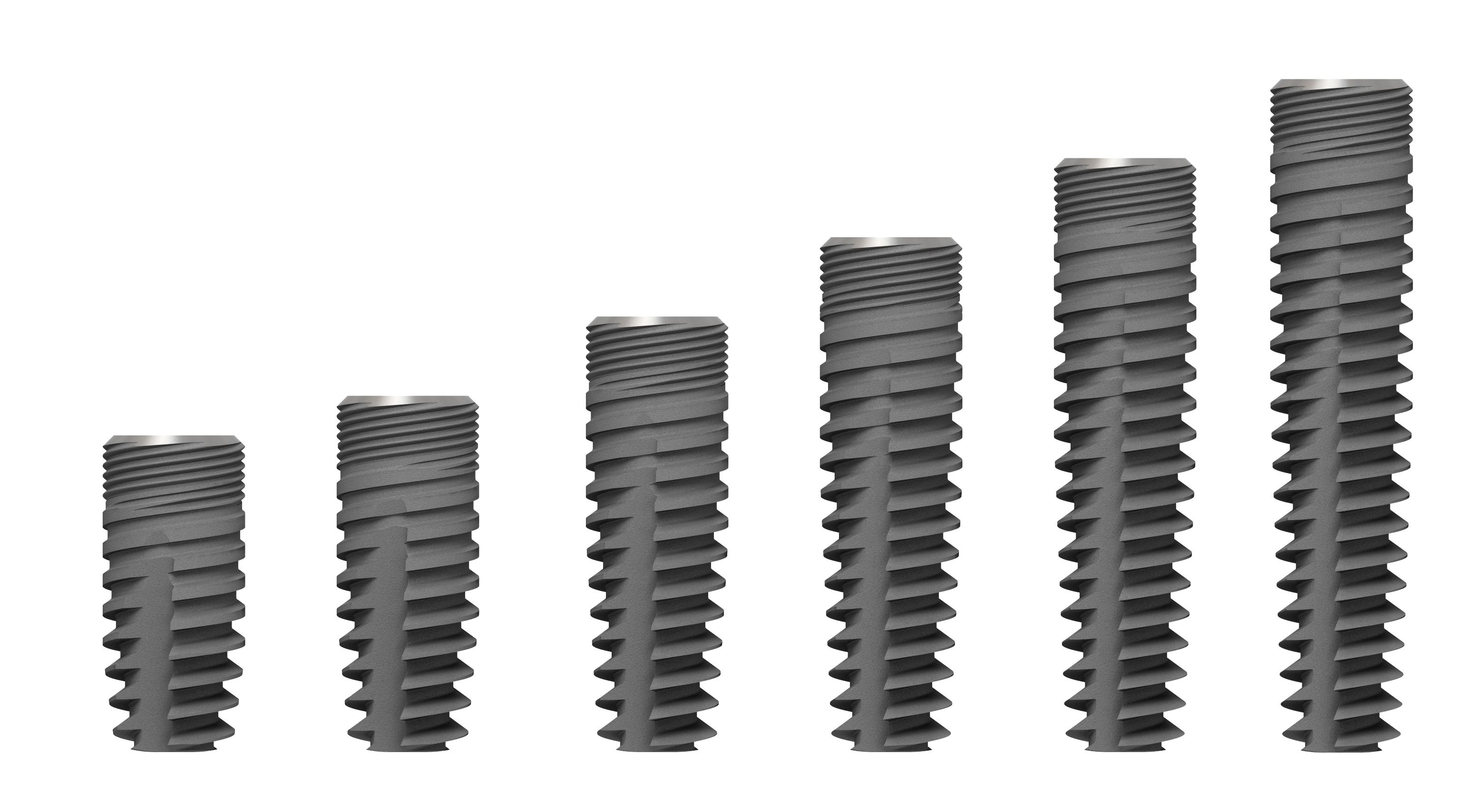 Implant diameter 3,6 mm, all available lengths
32671962-USX-2105 DS PrimeTaperTM Surgical manual and product catalog
[Speaker Notes: Images from DS PrimeTaperTM Surgical manual and product catalog (32671962-USX-2105)]
3D imagesImplants
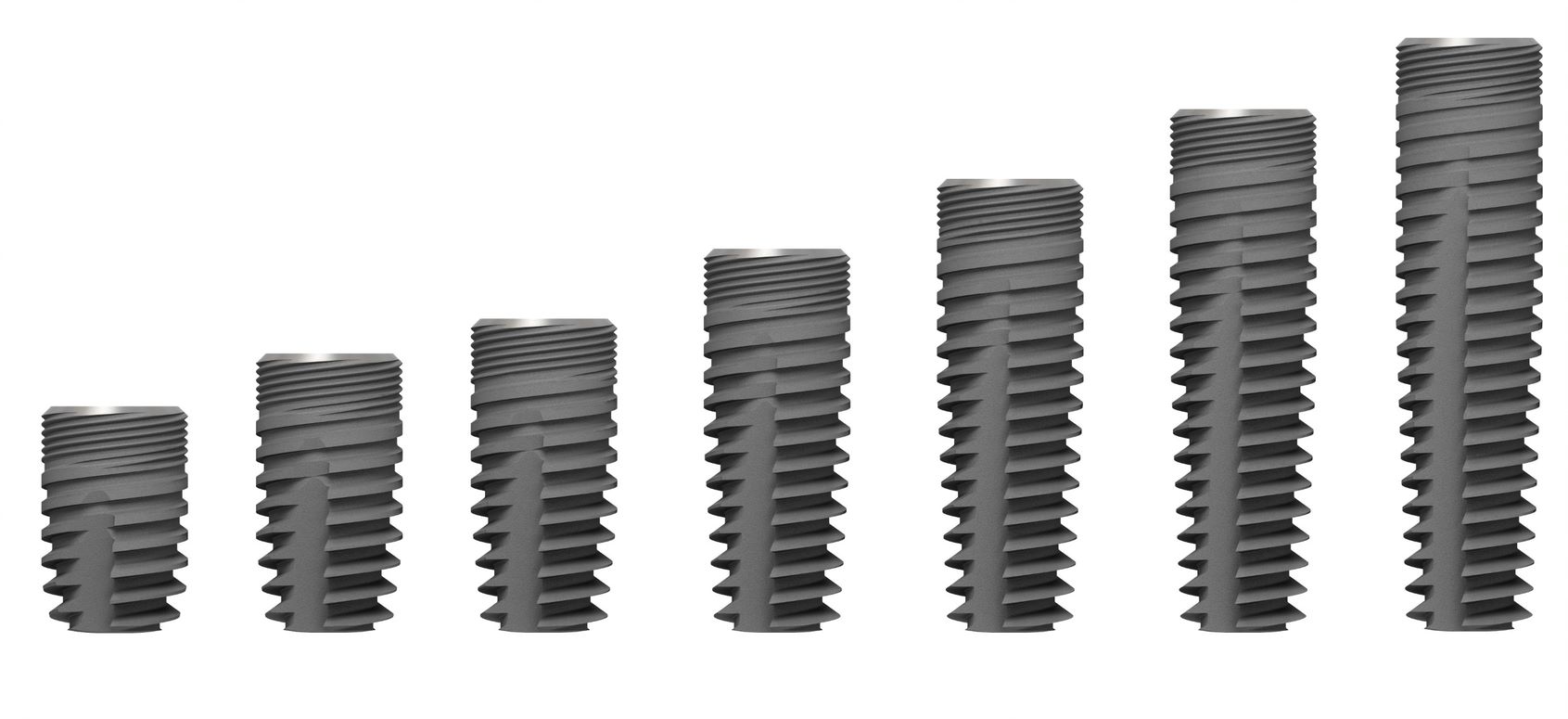 Implant diameter 4,2 mm, all available lengths
32671962-USX-2105 DS PrimeTaperTM Surgical manual and product catalog
[Speaker Notes: Images from DS PrimeTaperTM Surgical manual and product catalog (32671962-USX-2105)]
3D imagesImplants
Implant diameter 4,8 mm, all available lengths
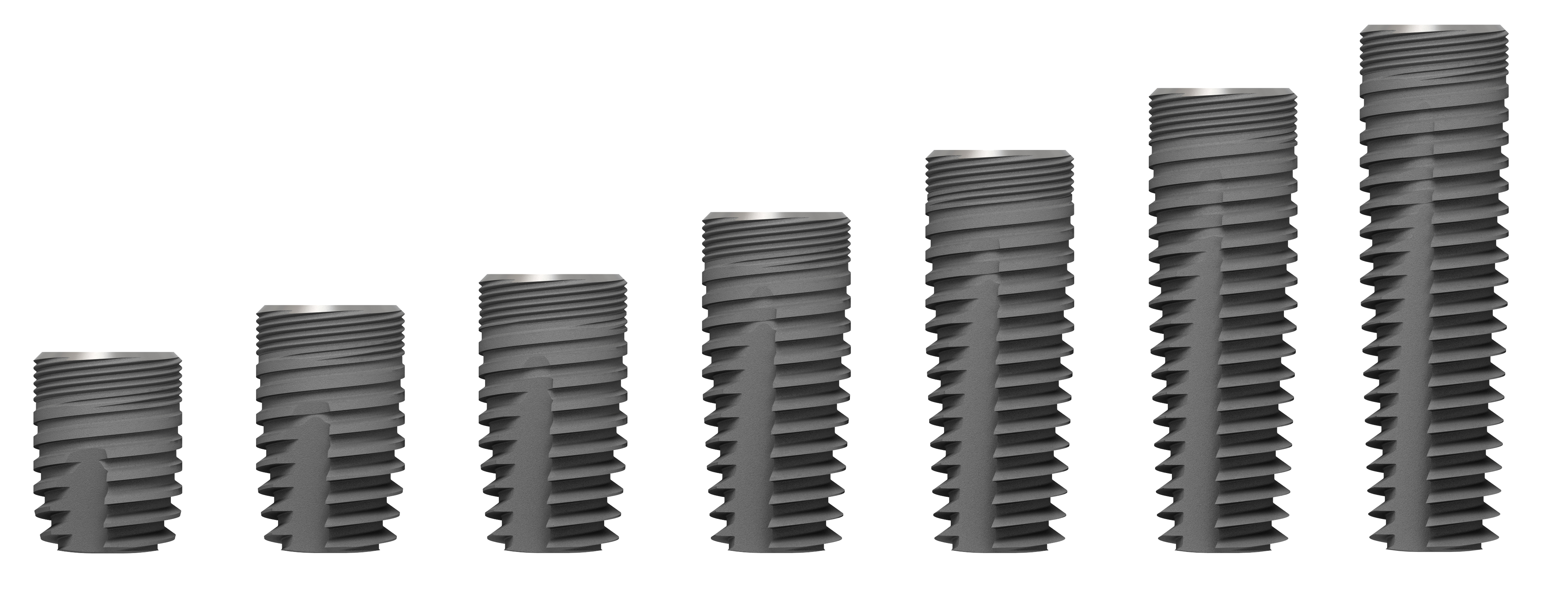 32671962-USX-2105 DS PrimeTaperTM Surgical manual and product catalog
[Speaker Notes: Images from DS PrimeTaperTM Surgical manual and product catalog (32671962-USX-2105)]
3D imagesImplants
Implant diameter 5,4 mm, all available lengths
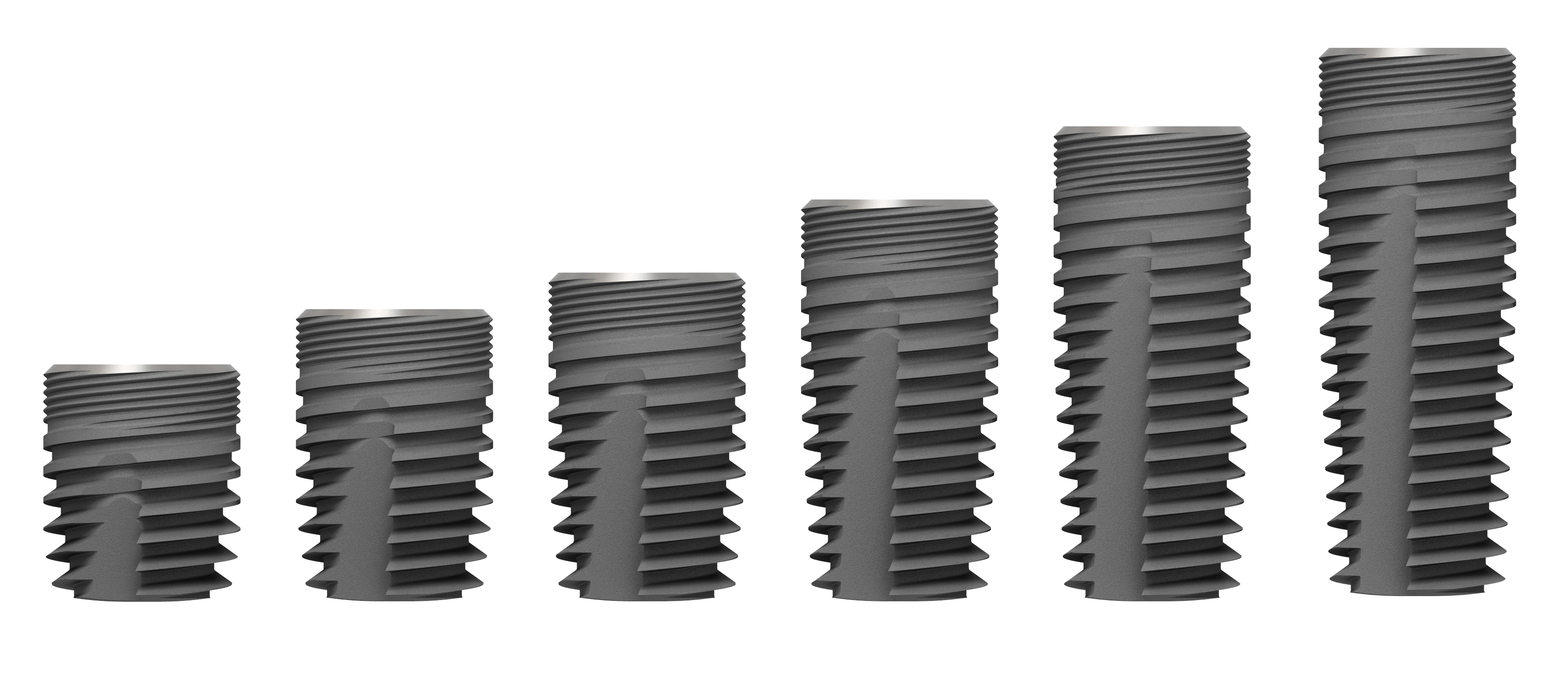 32671962-USX-2105 DS PrimeTaperTM Surgical manual and product catalog
3D imagesProsthetics
LAUNCH Q4 2021???
Color coding
Throughout the prosthetic assortment, markings, color coding and geometrical designs simplify the correct identification of the corresponding components. 
Each implant-abutment connection size is identified by a specific color. The color is applied directly to components and instruments, as well as on packaging and information materials. 
Stock components and their respective packagings are color coded:
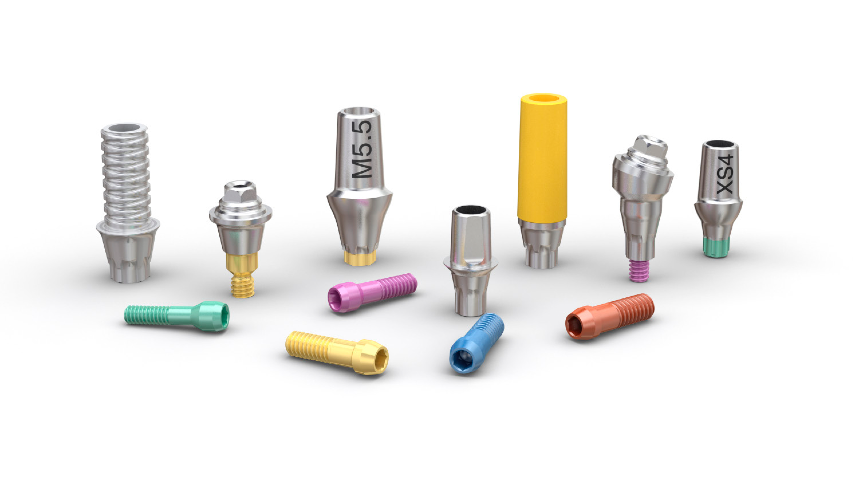 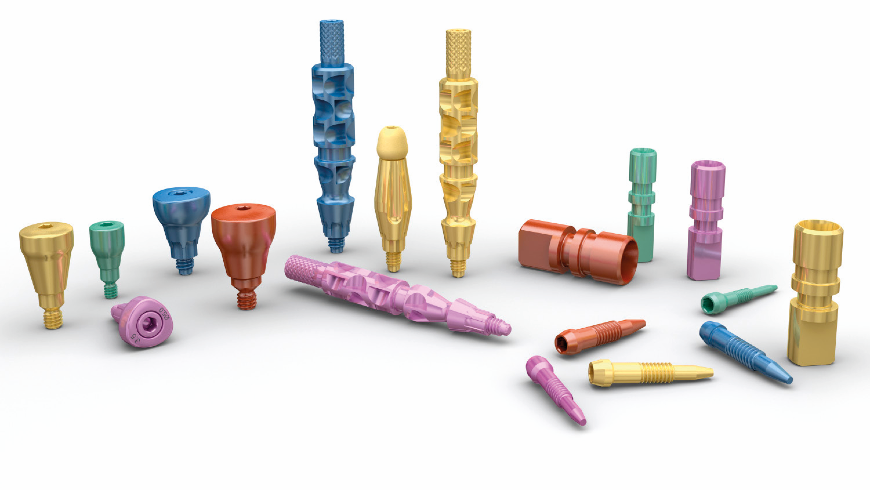 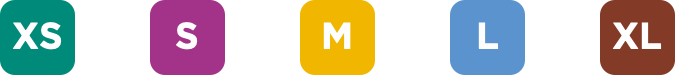 [Speaker Notes: Images from Prosthetic manual_DS PrimeTaper presentation (32672079-USX-2107)]
3D imagesProsthetics
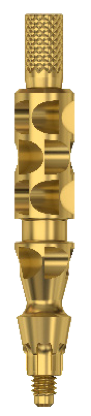 Implant Pick-Up EV Design
Titanium
Self-guiding impression component; only engages into the implant when correctly seated 
One-hand procedure
Supports all indexing options; one-position-only, six position and non-indexed
Integrated pin for safe handling
Designed for splinting possibilities 
Color coded
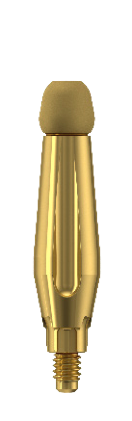 Implant Transfer EV
Titanium
Self-guiding impression component; only engages into the implant when correctly seated 
One-hand procedure
Supports all indexing options; one-position-only, six positions and non-indexed
Color coded
[Speaker Notes: Images from Prosthetic manual_DS PrimeTaper presentation (32672079-USX-2107)]
3D imagesProsthetics
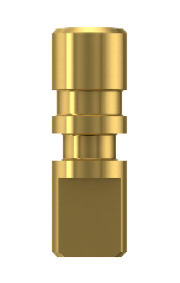 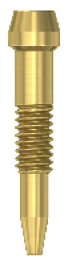 Implant Analog EV 
Titanium
Color coded
Lab Abutment Screw EV
Titanium
Primarily used at the laboratory by the dental technician
Fits only into the implant analog
Guide tip supports efficient handling
Color coded
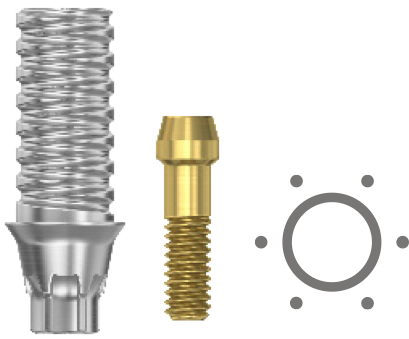 TempAbutment EV
Titanium
Designed for build-up technique
Designed for long-term temporary restorations
Color-coded abutment screw
[Speaker Notes: Images from Prosthetic manual_DS PrimeTaper presentation (32672079-USX-2107)]
3D imagesProsthetics
TiDesign EV
Titanium
Round – designed for the majority of tooth shapes
Triangular – primarily for incisors and canines with distinct triangular shape
Angled – for offset situations both in the anterior and posterior regions, compensating for implants with a restorative unfavorable angulation
Color-coded abutment and abutment screw
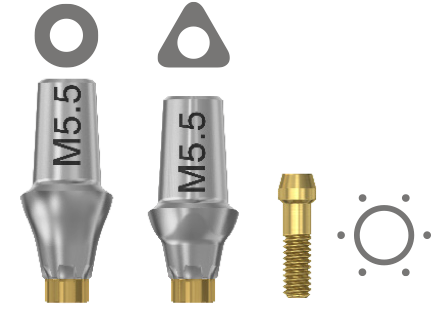 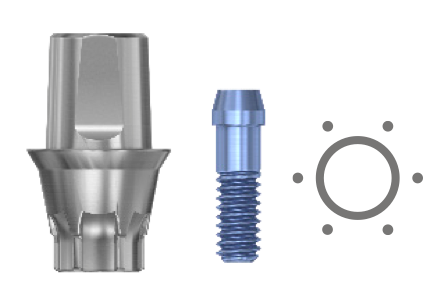 TitaniumBase EV
Titanium
TitaniumBase is provided with two flattened sides forming an anti-rotational feature 
Color-coded abutment screw
[Speaker Notes: Images from Prosthetic manual_DS PrimeTaper presentation (32672079-USX-2107)]
3D imagesProsthetics
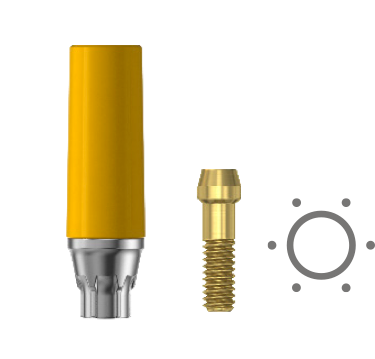 CastDesign EV
Gold-platinum alloy with POM plastic
Color-coded plastic sleeve and abutment screw
[Speaker Notes: Images from Prosthetic manual_DS PrimeTaper presentation (32672079-USX-2107)]
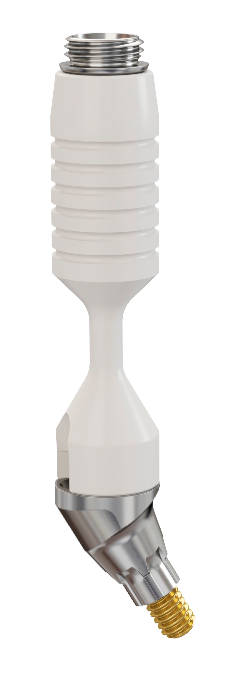 Abutment head
3D imagesProsthetics
Holder
MultiBase Abutment EV, straight
Titanium with a PEEK plastic holder
One-piece abutment 
Non-indexed abutments can be seated in any rotational position
PEEK holder has eight identification grooves

MultiBase Abutment EV, 17°/30°
Titanium with a PEEK plastic holder
Consists of three parts; abutment body, delivered with a pre-assembled abutment screw and a separate head part
Indexed abutments can be seated in six different positions 
Non-indexed abutments can be seated in any rotational position
PEEK holder on 17° abutment has four identification grooves
PEEK holder on 30° abutment has six identification grooves
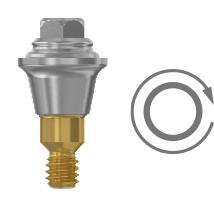 Abutment body
Abutment screw
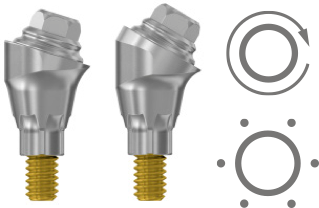 [Speaker Notes: Images from Prosthetic manual_DS PrimeTaper presentation (32672079-USX-2107)]
3D imagesProsthetics
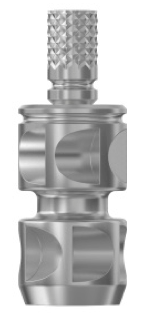 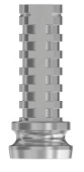 MultiBase Temporary Cylinder
Titanium
Designed to support both occlusal and lateral forces


MultiBase Lab Bridge Screw
Titanium


MultiBase Lab Abutment Pin
Stainless steel
MultiBase Pick-Up
Stainless Steel
Two-piece pick-up, with a pronounced groove for splinting possibility
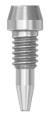 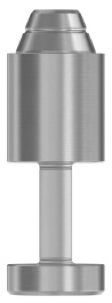 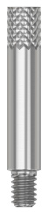 MultiBase Analog
Stainless steel
Single-use
[Speaker Notes: Images from Prosthetic manual_DS PrimeTaper presentation (32672079-USX-2107)]
3D imagesInstruments
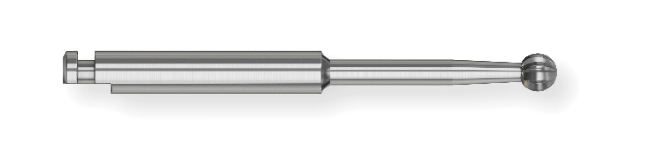 Guide Drill
Used to mark a starting point


Precision Drill  
Used to mark a starting point



Note: The Precision Drill is an extremely sharp drill for single use only. Once out of its package it should never be handled manually or placed on the tray.
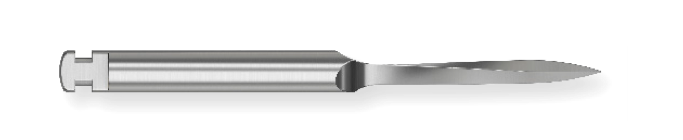 [Speaker Notes: Images from PrimeTaper Surgical manual presentation (32672050-USX-2106)]
3D imagesInstruments
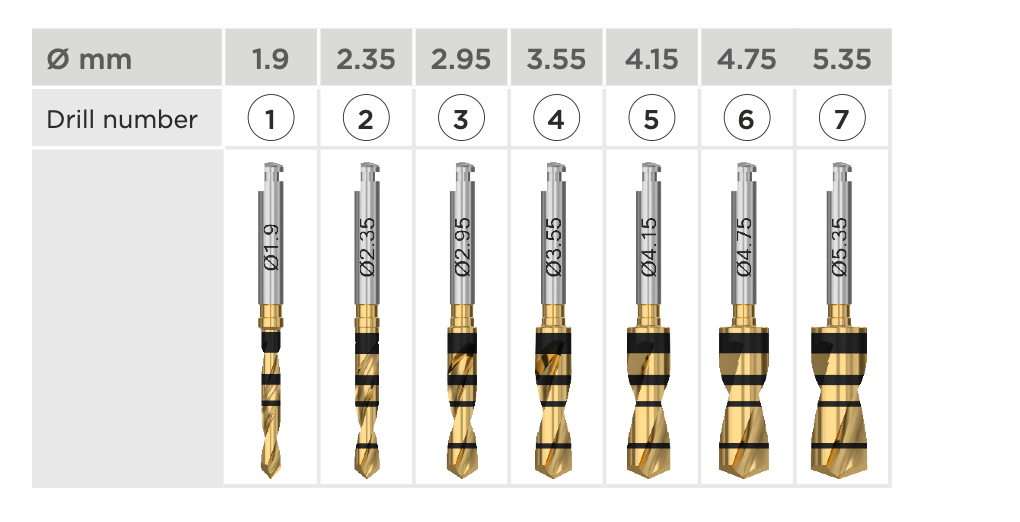 PrimeTaper Drills 
For implant site preparation up to the planned implant diameter
Depth marked
Multiple use with option for single use
Marked with the respective diameters and numbers (1-7)
Available in two lengths:
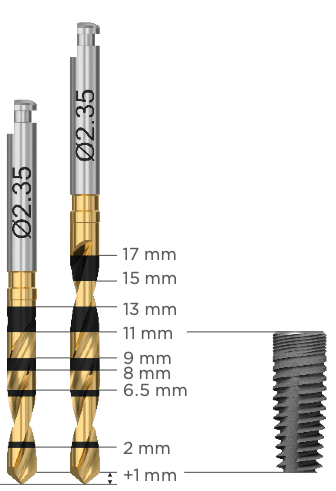 Drill long
6.5-17 mm
Drill short
6.5-13 mm
PrimeTaper EV Ø4.2 x 11 mm
[Speaker Notes: Images from PrimeTaper Surgical manual presentation (32672050-USX-2106)]
3D imagesInstruments
PrimeTaper Taps
For very dense bone preparation
Depth marked 6.5 mm
Multiple use with option for single use
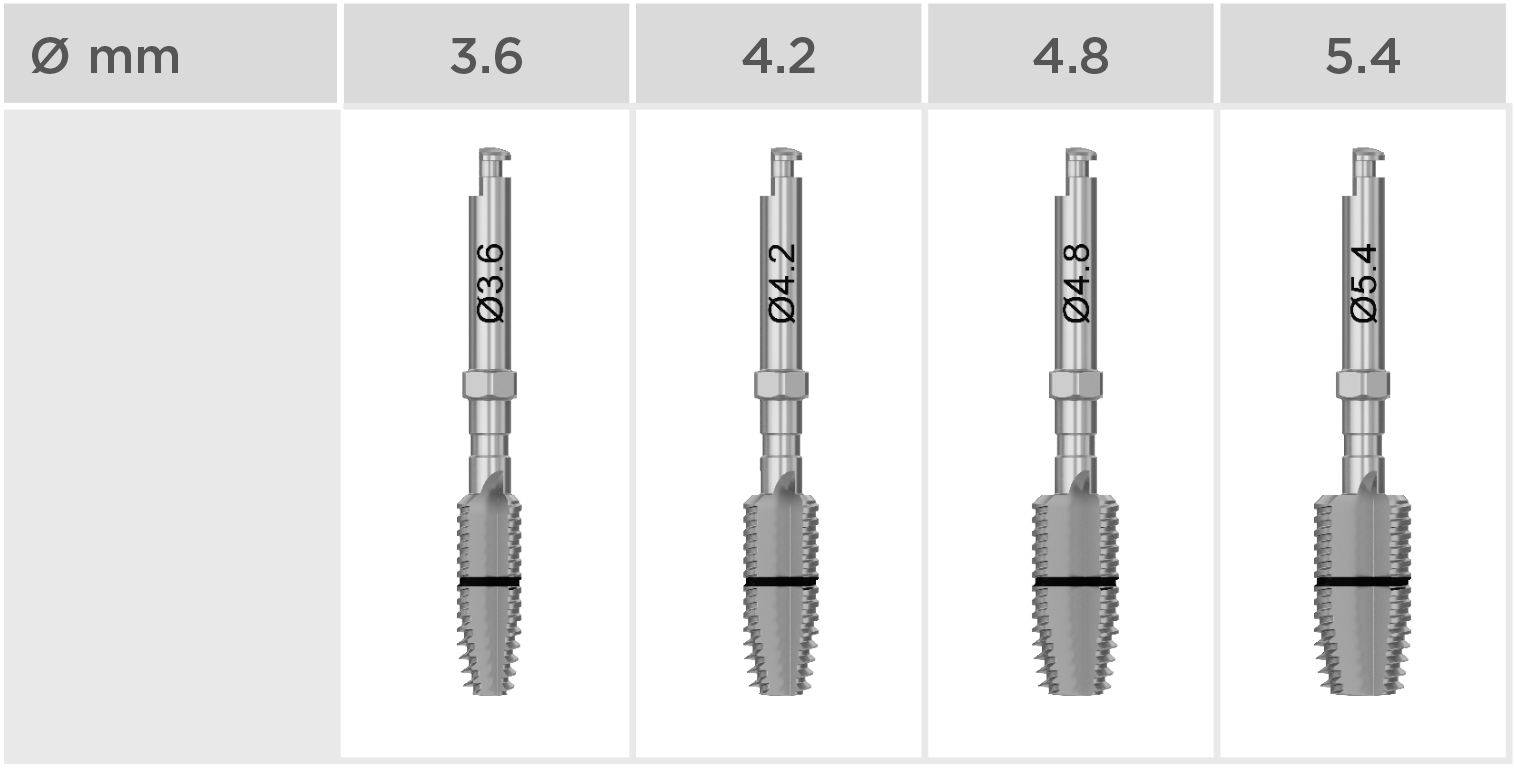 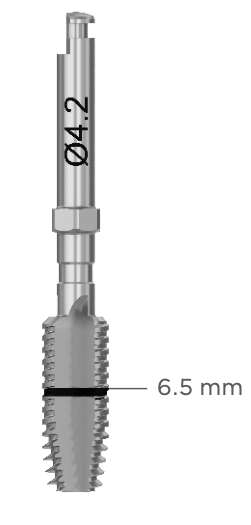 [Speaker Notes: Images from PrimeTaper Surgical manual presentation (32672050-USX-2106)]
3D imagesInstruments
Intermediate drills
Intermediate twist drills for fine-tuning the diameter of the osteotomy
Depth marked
Multiple use with option for single use
Marked with the respective diameters
Available in two lengths
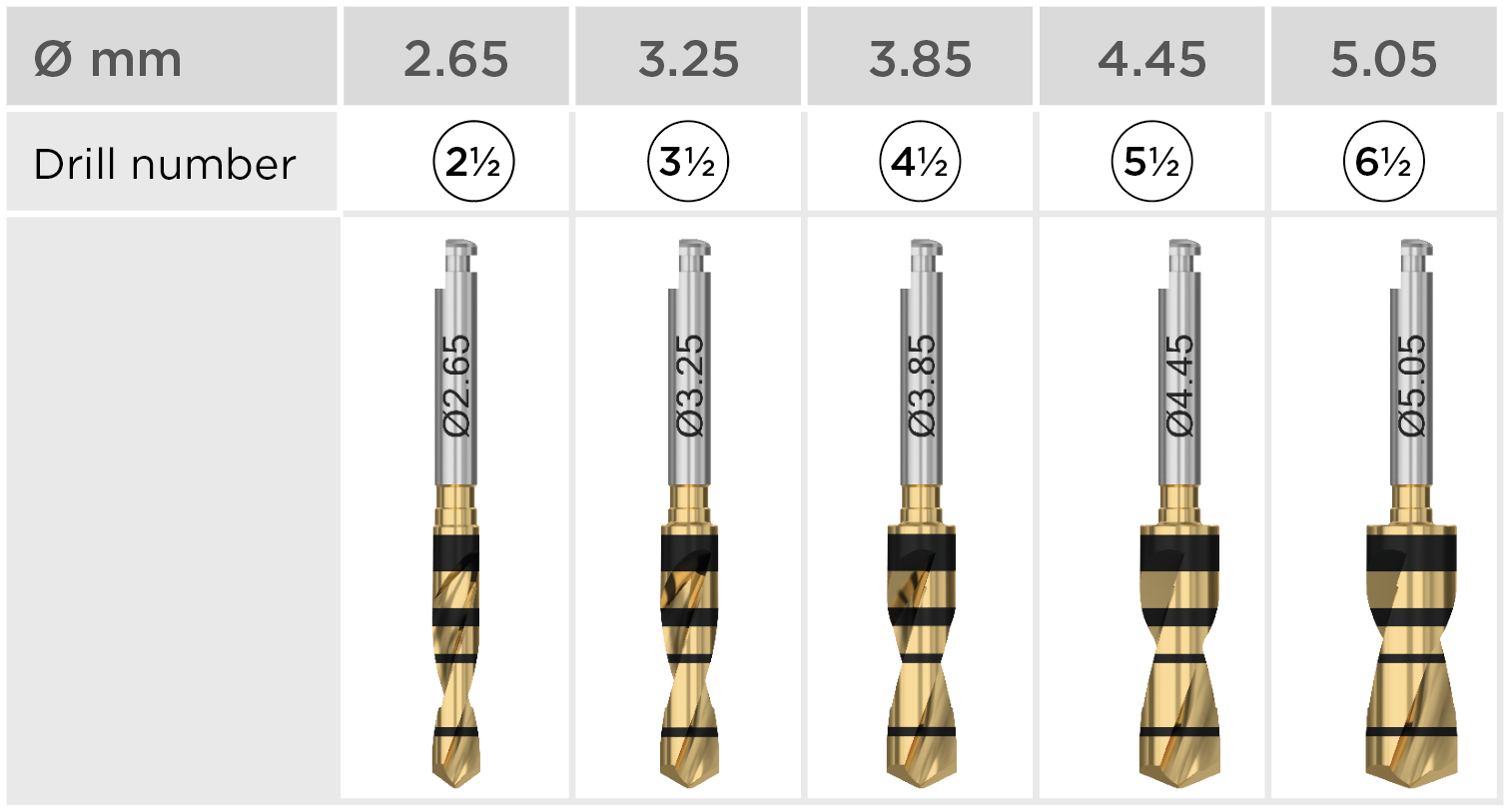 [Speaker Notes: Images from PrimeTaper Surgical manual presentation (32672050-USX-2106)]
3D imagesInstruments
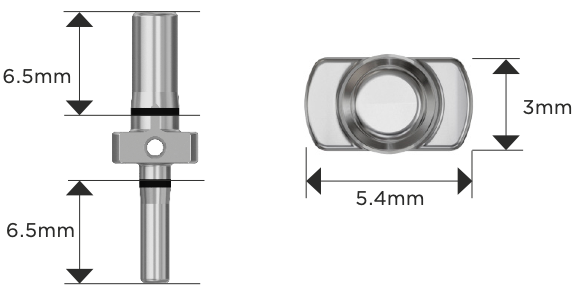 PrimeTaper Direction indicator 
Used after drill  1  and drill  3 
Used for visualizing the position and direction of the prepared osteotomy and for measuring the space between osteotomies.
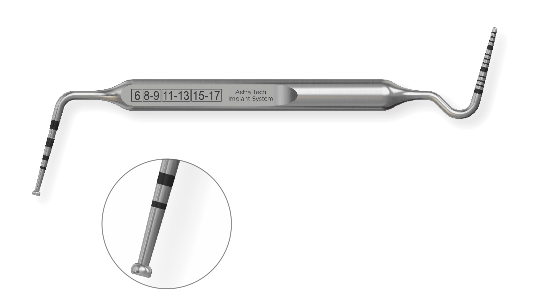 Implant Depth Gauge
Used for measuring the depth of the implant site
Markings correspond to the implant lengths
The other end of the gauge can be used as a
measuring probe.
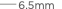 Note: The 6.5 mm marking is not indicated on the shaft.
Instrument Extender 
Used for extending the length of a drill or implant driver 
Ensure sufficient irrigation when using the extender
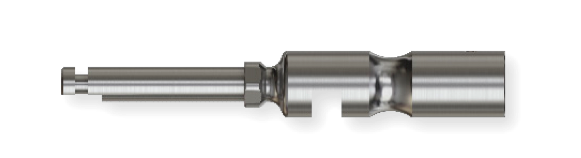 [Speaker Notes: Images from PrimeTaper Surgical manual presentation (32672050-USX-2106)]
3D imagesInstruments
Implant drivers

The implant drivers can be used with a contra angle or with a surgical driver handle and a torque wrench.
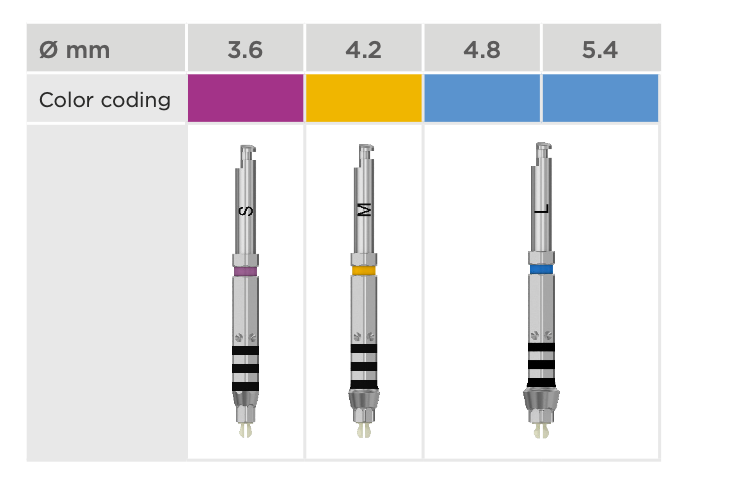 Implant Driver EV	
For implant installation
Color-coded and depth marked
Available in short and long
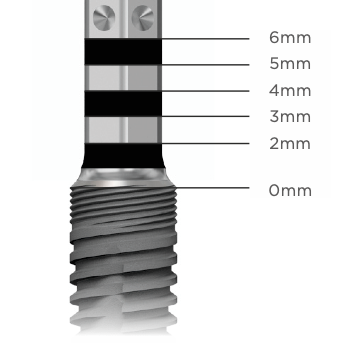 The reference point (“0”) of the depth markings is the intended bone level, i.e., the lowest point of the bone level. 
To facilitate optimal placement of pre-designed abutments, align one of the dots buccally.
[Speaker Notes: Images from PrimeTaper Surgical manual presentation (32672050-USX-2106)]
3D imagesInstruments
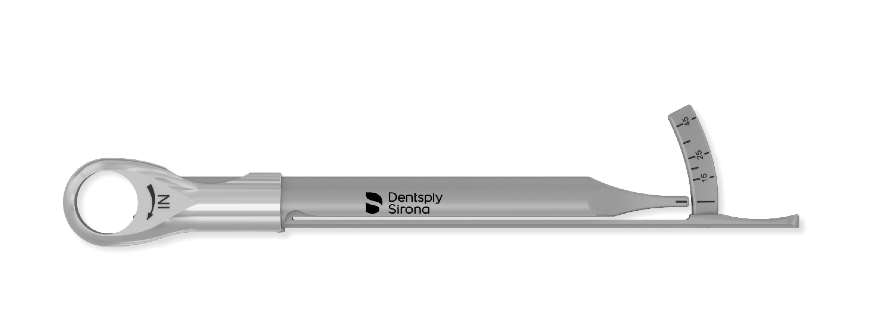 Torque wrench

Torque Wrench EV	

For implant installation and adjustment of the implant position 
Used together with the surgical driver handle
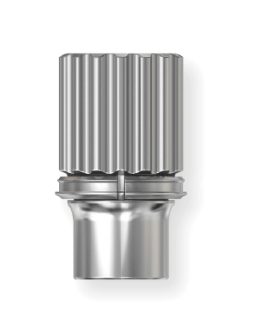 Torque Wrench EV Surgical Driver Handle 
Used together with the torque wrench
[Speaker Notes: Images from PrimeTaper Surgical manual presentation (32672050-USX-2106)]
3D imagesInstruments
Hex drivers

Used for tightening screws, surgical and restorative components
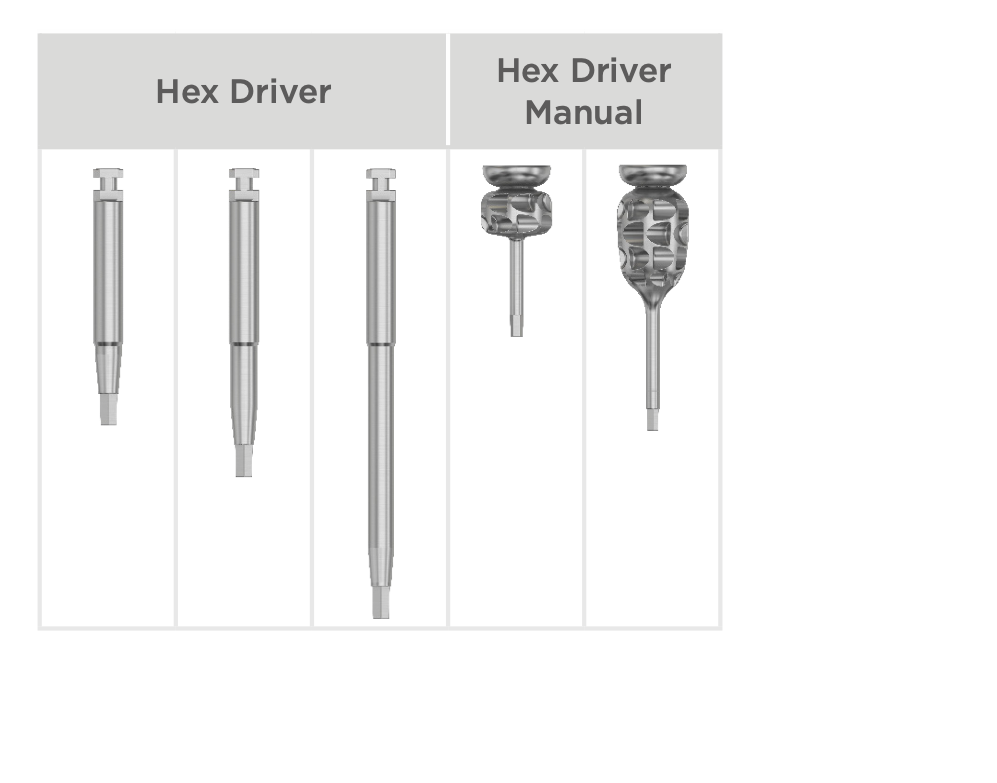 [Speaker Notes: Images from PrimeTaper Surgical manual presentation (32672050-USX-2106)]
3D imagesInstruments
Surgical tray

All instruments for surgical use are stored in the PrimeTaper Surgical Tray, which is designed to make all instruments easily accessible.
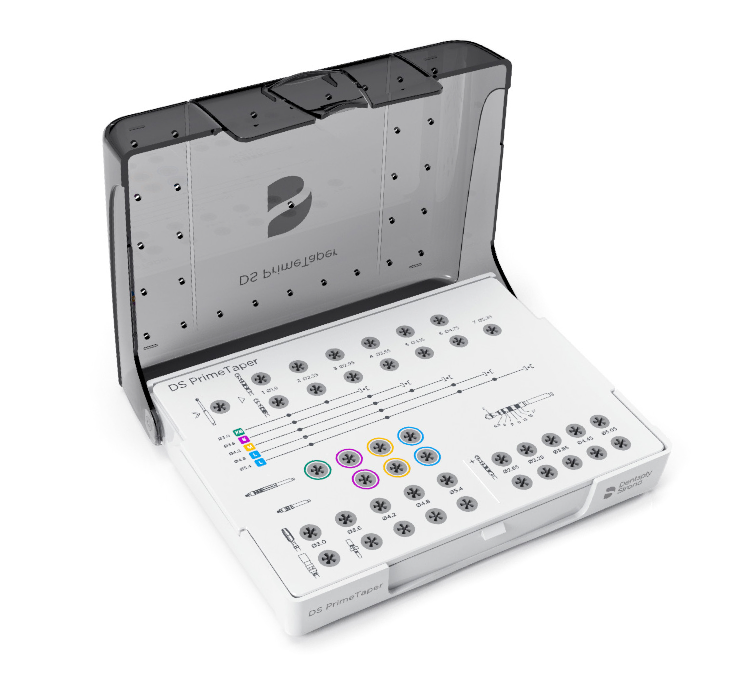 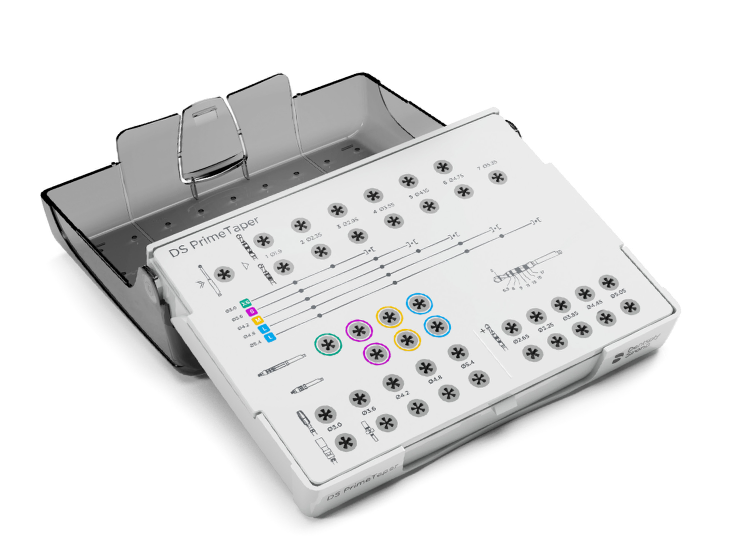 [Speaker Notes: Images from PrimeTaper Surgical manual presentation (32672050-USX-2106)]
3D imagesInstruments
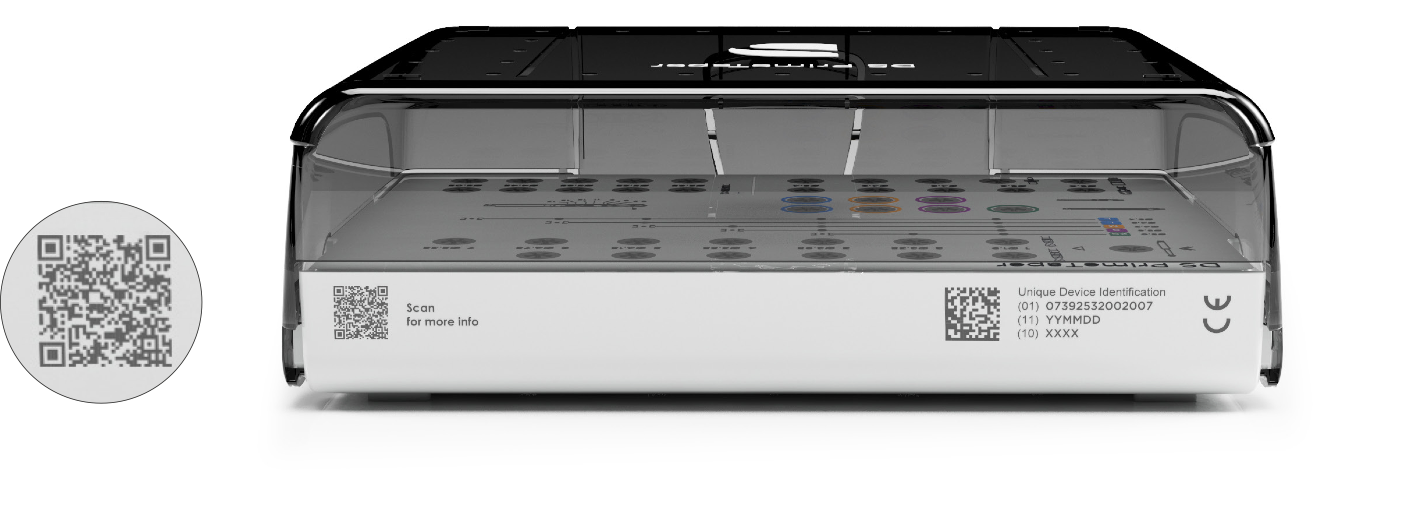 QR code for additional information about the surgical tray.
[Speaker Notes: Images from PrimeTaper Surgical manual presentation (32672050-USX-2106)]
3D imagesInstruments
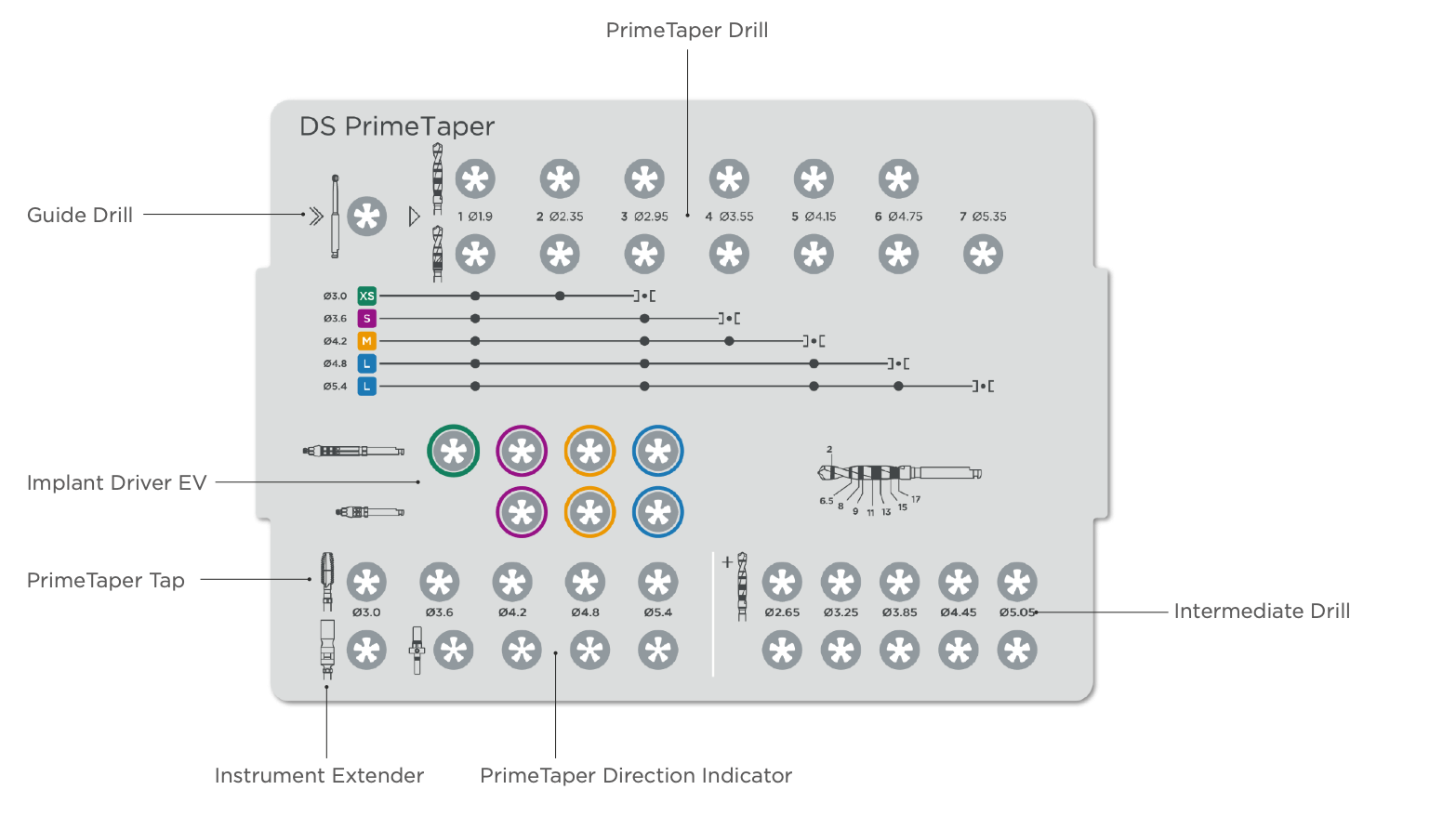 [Speaker Notes: Images from PrimeTaper Surgical manual presentation (32672050-USX-2106)]
3D imagesInstruments
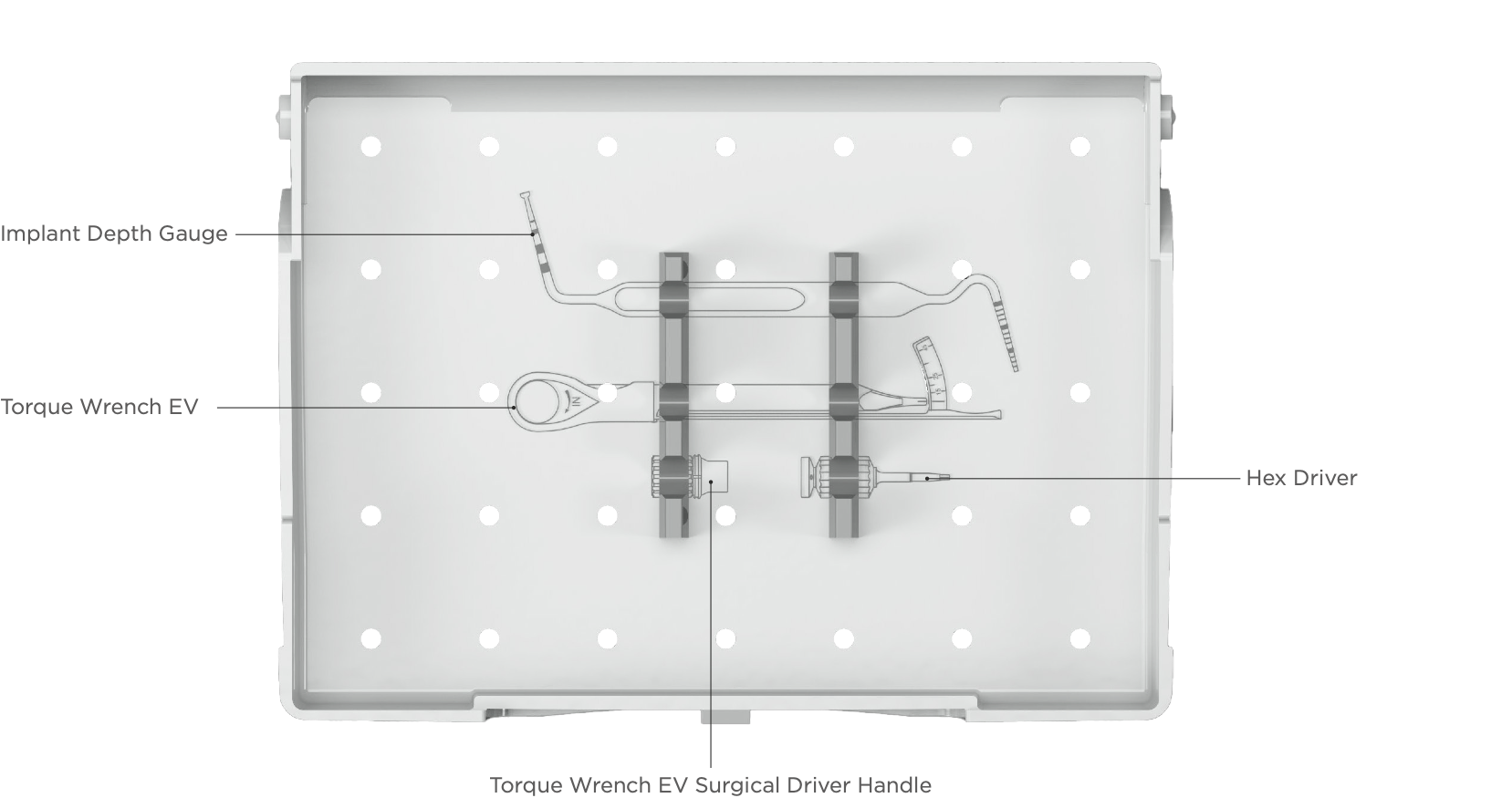 [Speaker Notes: Images from PrimeTaper Surgical manual presentation (32672050-USX-2106)]